Éssers prodigiosos
Les harpies
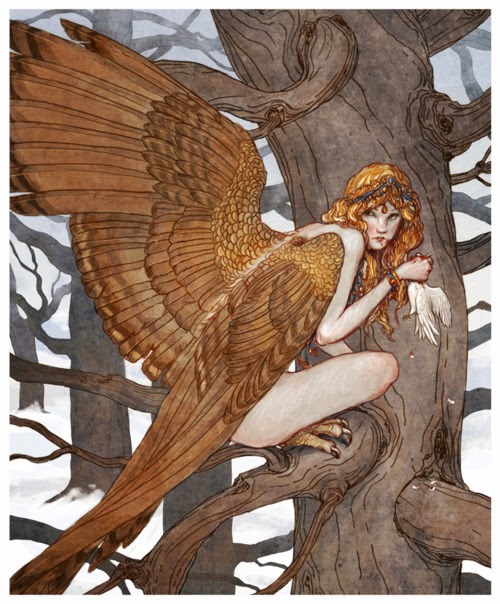 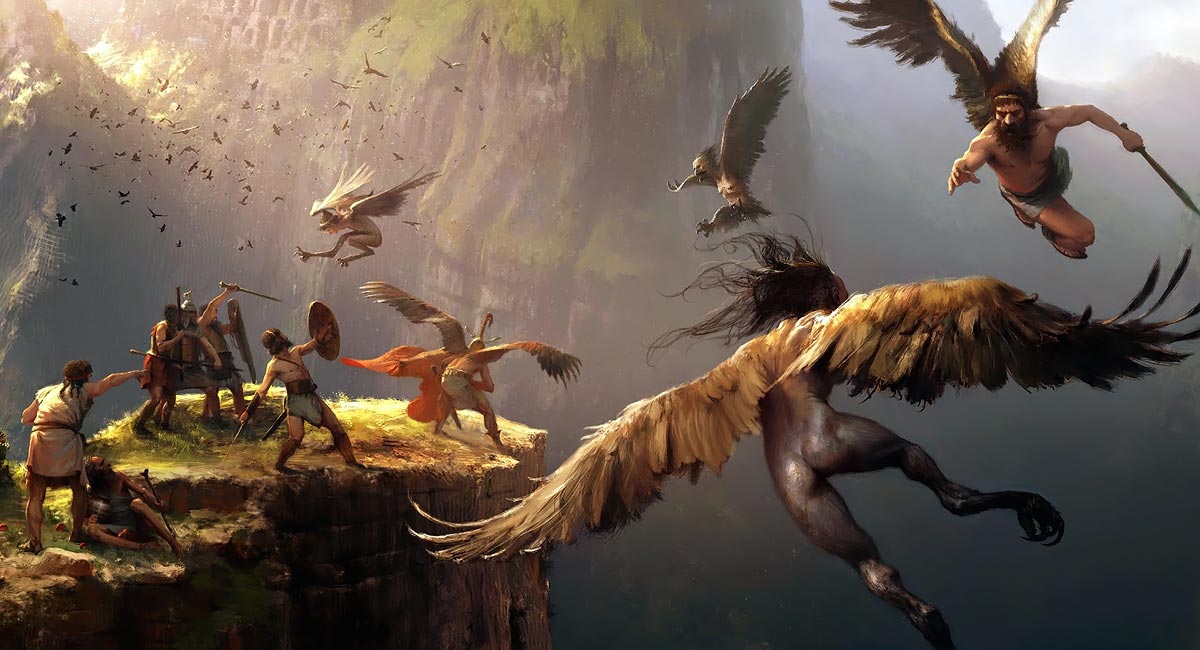 Les sirenes
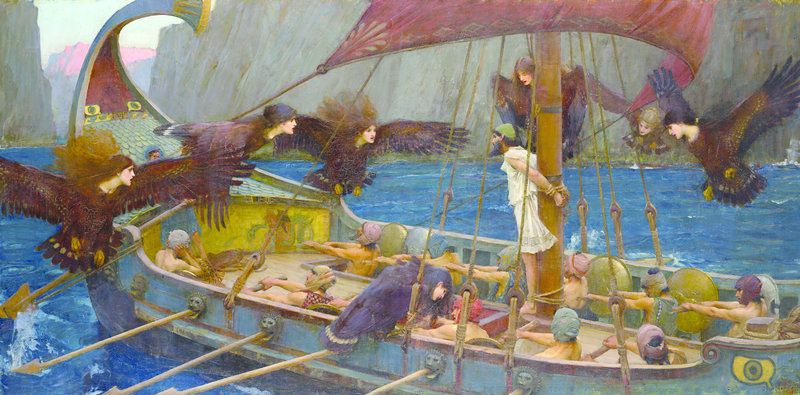 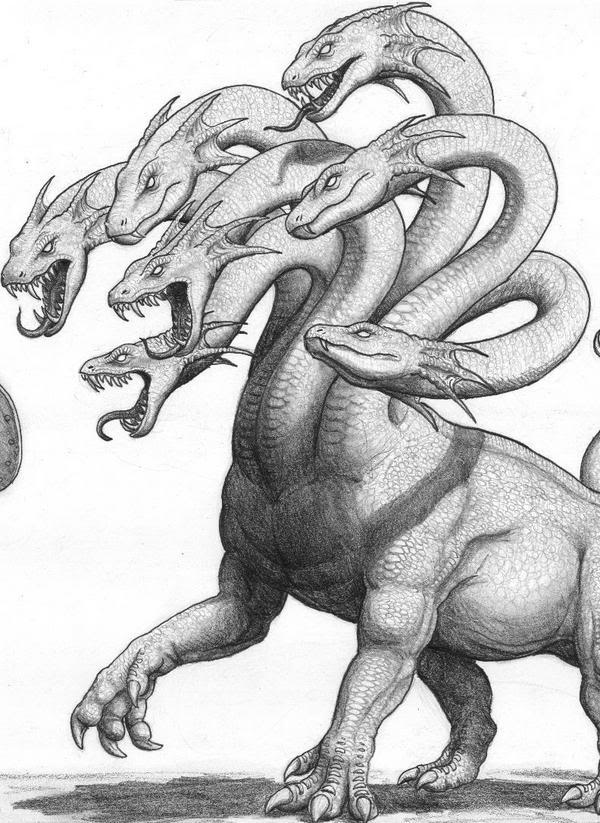 L’hidra
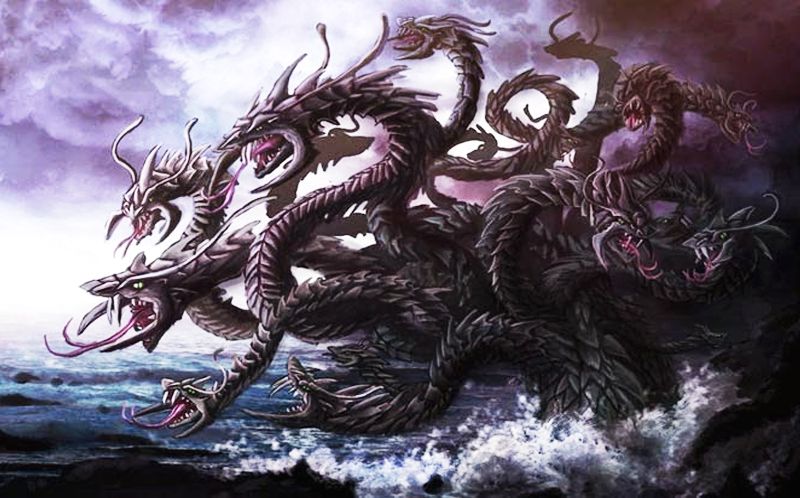 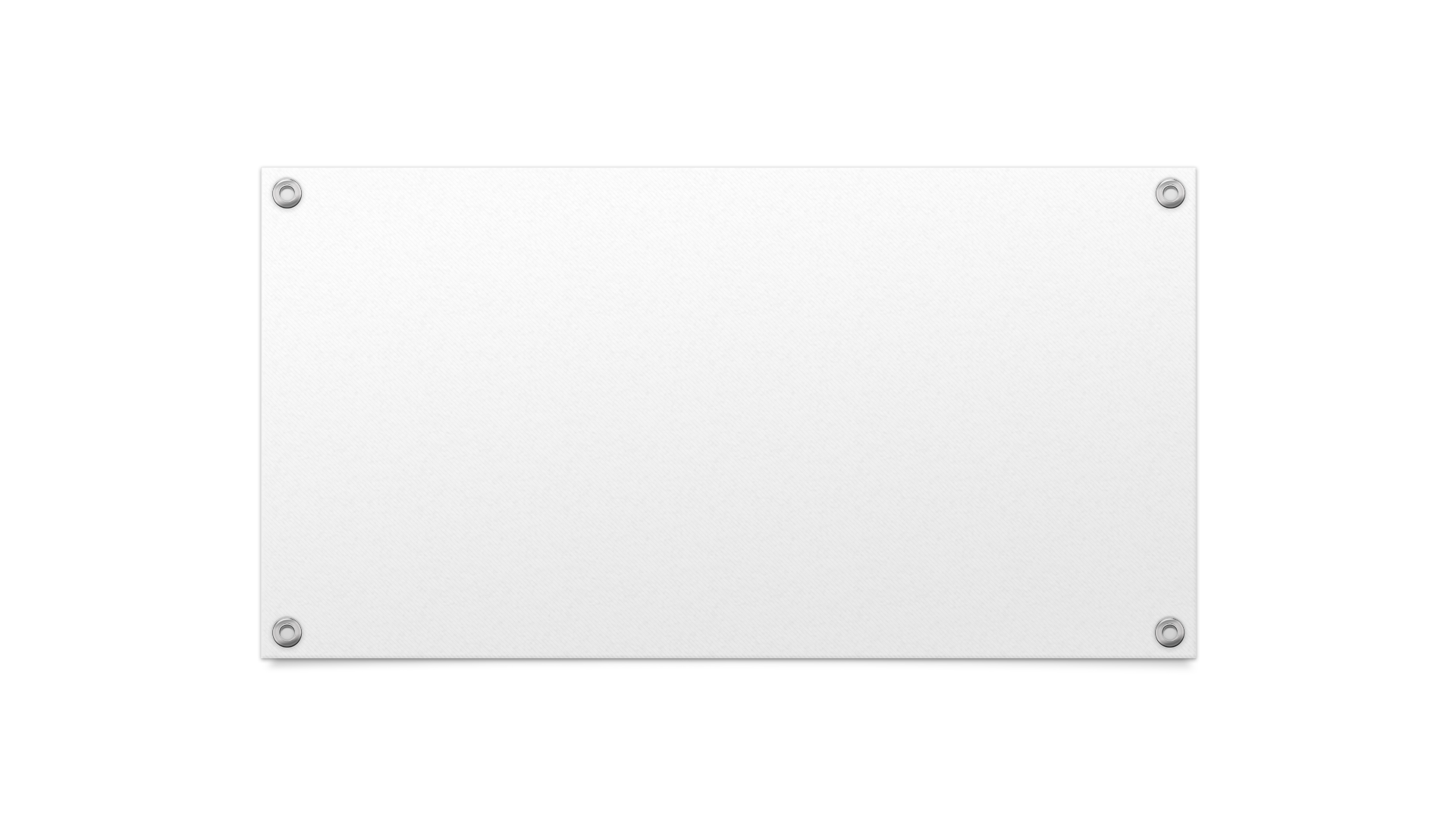 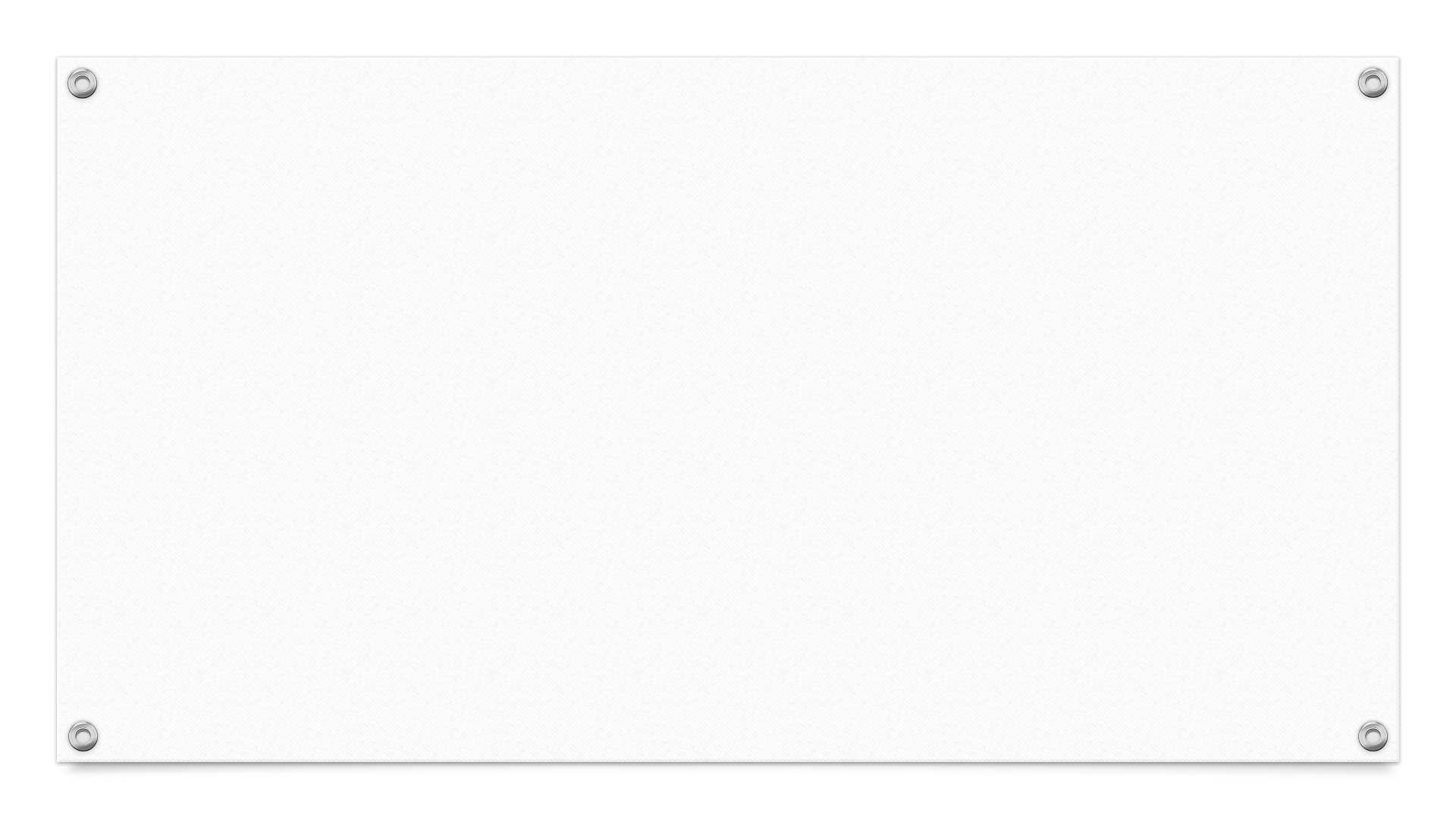 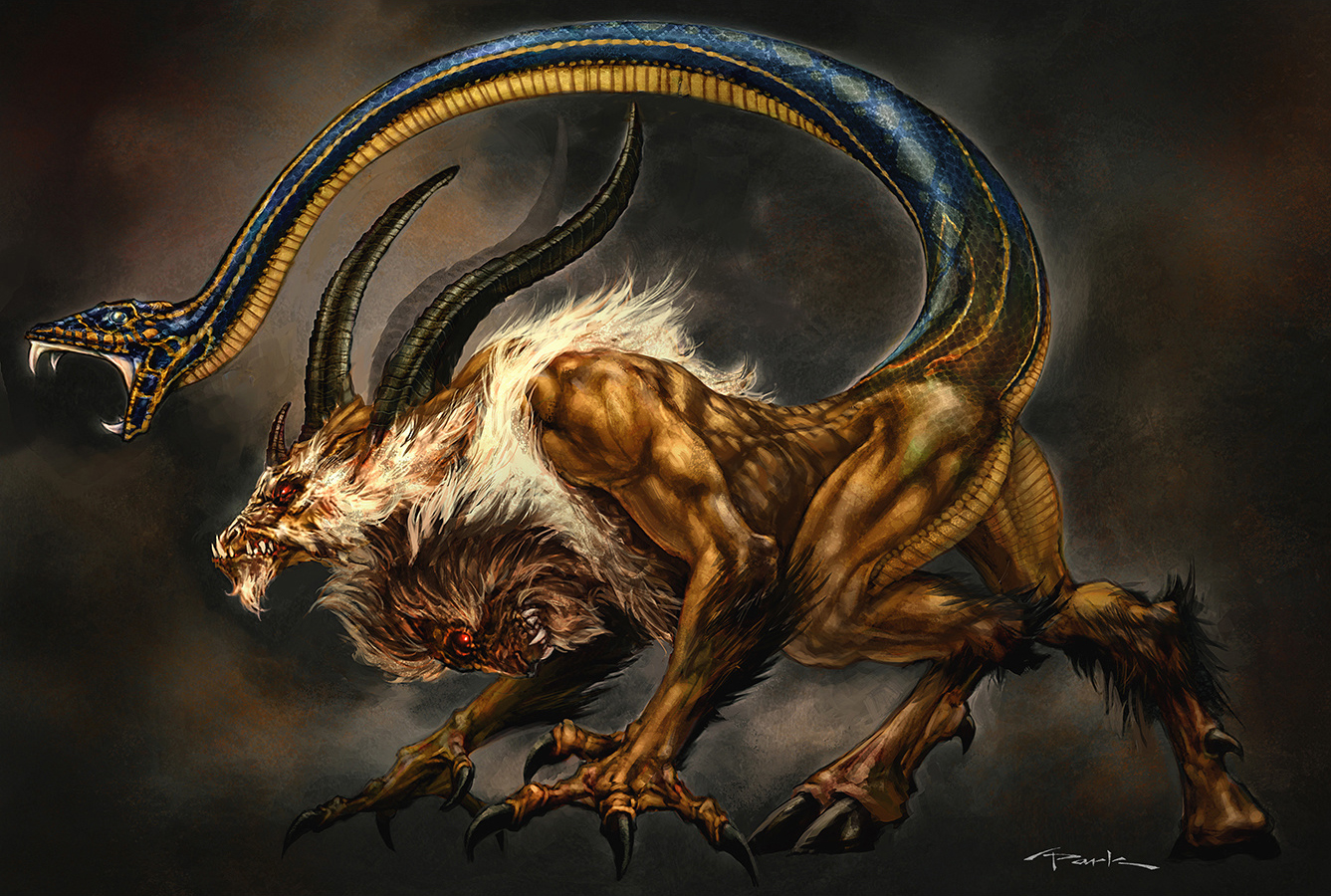 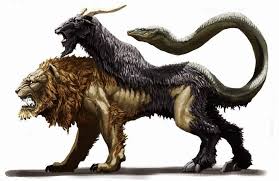 La Quimera
Els centaures
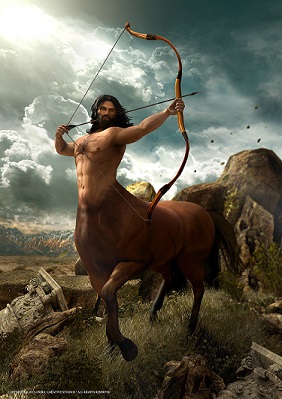 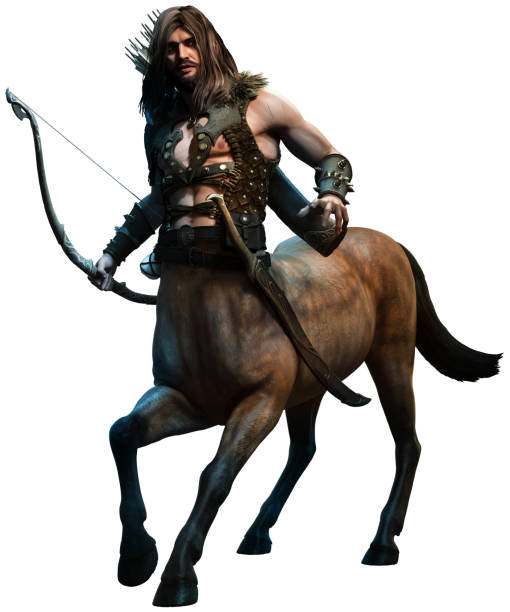 Els sàtirs
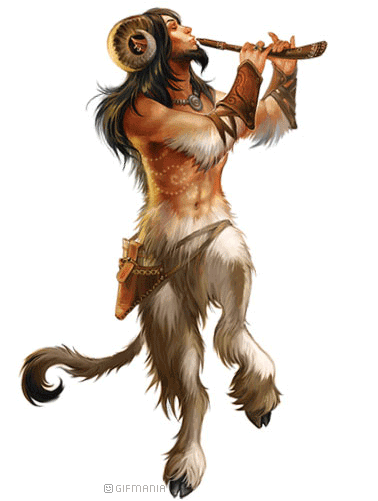 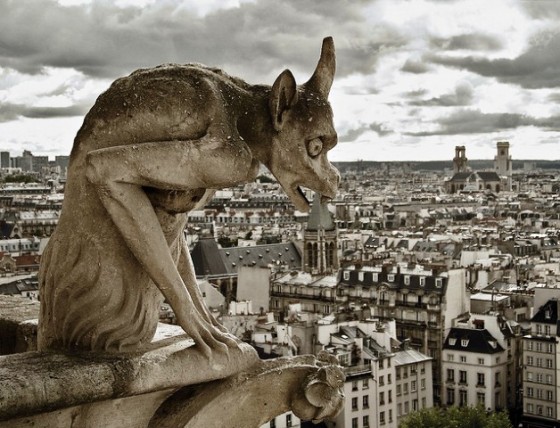 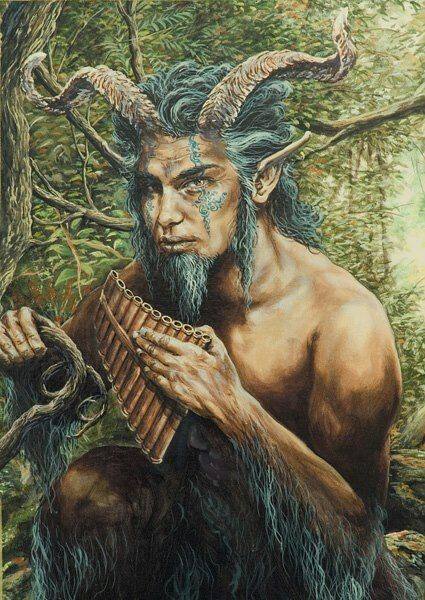 Petit catàleg d’éssers prodigiosos de la mitologia grecollatina
En format paper, digital o vídeo. 
Ha de contenir mínim 4 éssers prodigiosos dels que apareixen al llibre + 2 extres i 1 inventat
Totes les fitxes han de contenir la següent informació: nom, descripció de l’ésser, imatge representativa i citar algun mite on apareixi l’ésser prodigiós. 
Entrega a través de ddelpozo@xtec.cat 
Data d’entrega: 21/04/20
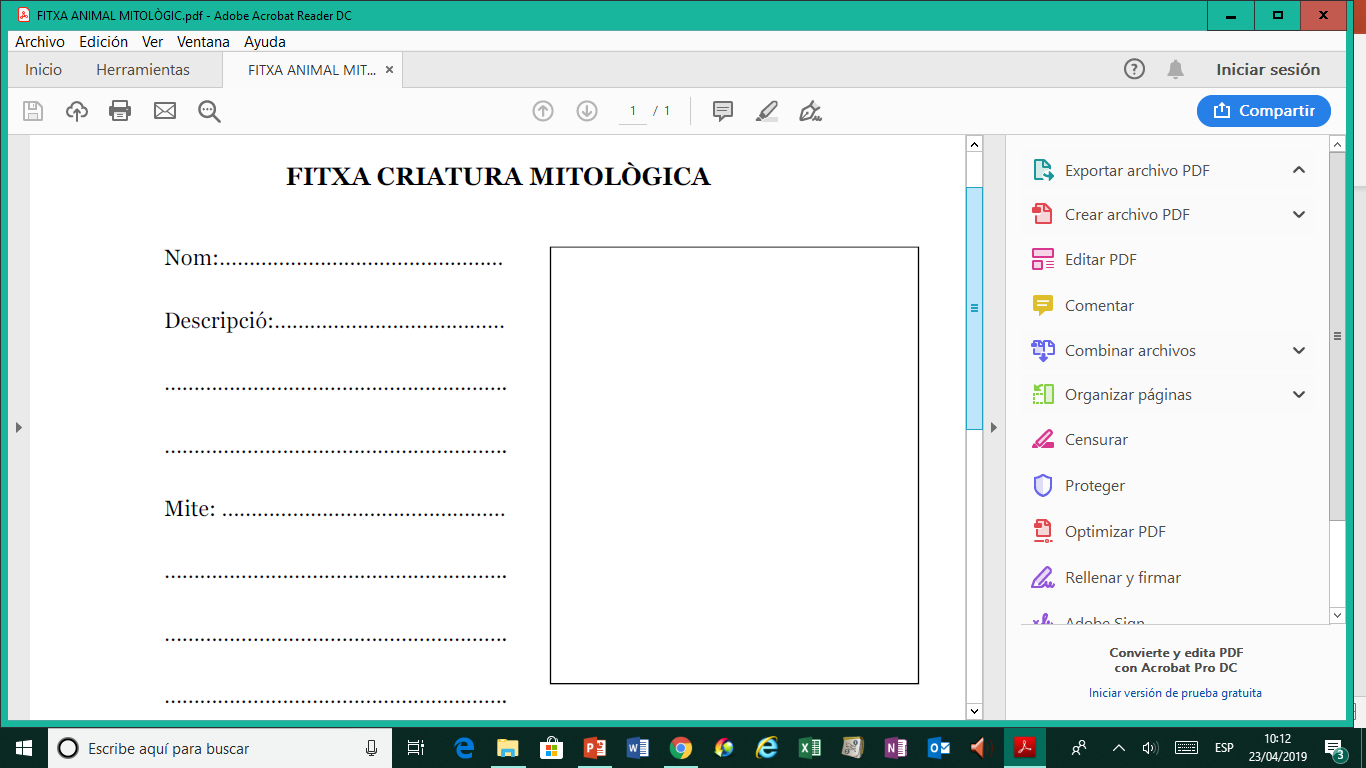